Expresiones 
Comunes
Common
   Expressions
Por: Brayan Molano Álvarez
INSTRUCTIONS
Cuando respondas correctamente automáticamente pasaras a la siguiente pregunta

Deberás responder cual es la expresión común correcta en ingles de la expresión que esta en español 

En caso de que pierdas debes intentarlo otra vez volviendo a la pregunta donde te equivocaste
QUESTIONS
Question 1
Question 2
Question 3
Question 5
Question 6
Question 4
Question 7
Question 8
Question 9
Question 10
Question 11
Question 12
Question 13
Feliz Cumpleaños
Happy New Year
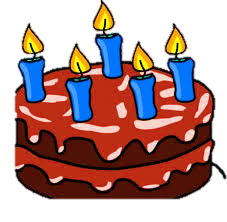 Happy Birthday
Happy New Birthday
Question 1
Feliz Navidad
Happy Christmas
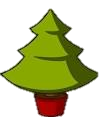 Merry Christmas you
Happy Nativity
Question 2
Estoy cansado
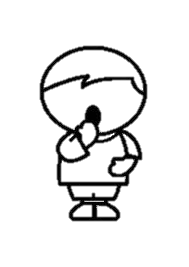 I’m wrong
I’m sad
I’m tired
Question 3
No te preocupes
Don’t peculate
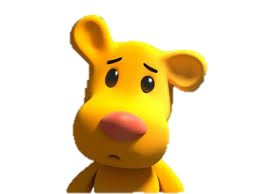 Don’t worried
Don’t cry
Question 4
¡Buena suerte!
Good luck!
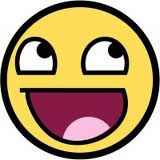 Good sort!
Good fine!
Question 5
¿estas seguro?
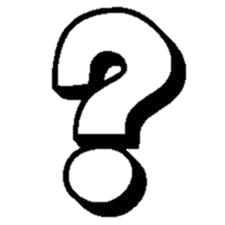 Are you sure?
Are you secure?
Are you safe?
Question 6
¿está todo bien?
Is all fine?
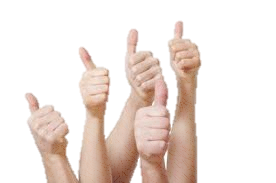 Is everything OK?
Is everyone good?
Question 7
Estoy de acuerdo
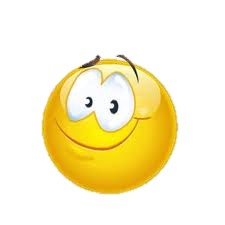 I accord
I pass
I agree
Question 8
¿Cómo estas?
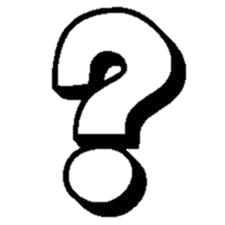 Are you well?
How are you?
How you are?
Question 9
¡Felicitaciones!
Welcome
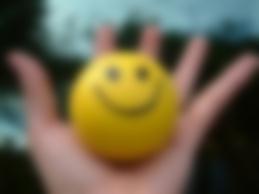 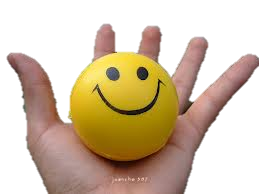 Congratulations
Happiness
Question 10
¿Dónde estas?
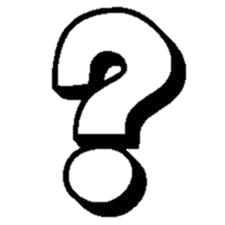 We’re are you?
There are you?
Where are you?
Question 11
¿Puedo ayudarte?
I help to you?
Help I you?
Can I help you?
Question 12
Buenos días
Good Morning
Good Day
Good Night
Question 13
CONGRATULATIONS 
YOU WINNED!
PLAY AGAIN

EXIT
GAME OVER
PLEASE 
TRY AGAIN
P
RESS
E
S
C